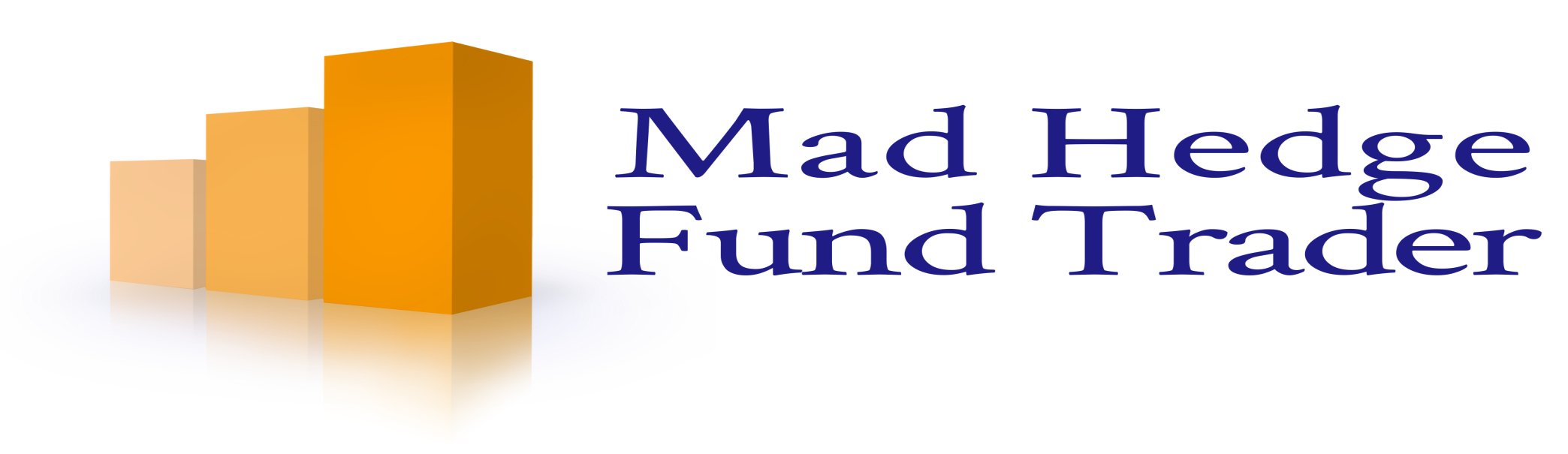 Mad Day Trader
Bill Davis
Webinar – October 5, 2015
I want to review the majormarkets as a follow upto the special reportI wrote in August. It can be found here:http://www.madhedgefundtrader.com/wp-content/uploads/2015/08/Major-Market-Outlook-August-2015.pdf
In that report, I mentionedthat the major marketswhere all trading atextremes.  I also arguedthat the Biotech sector (IBB)was in a bubble.
Today closes out the 3rdquarter of 2015 andI will show monthlycharts for September which exclude today’s action.(Close enough for review)
Let’s look at the major indexes …
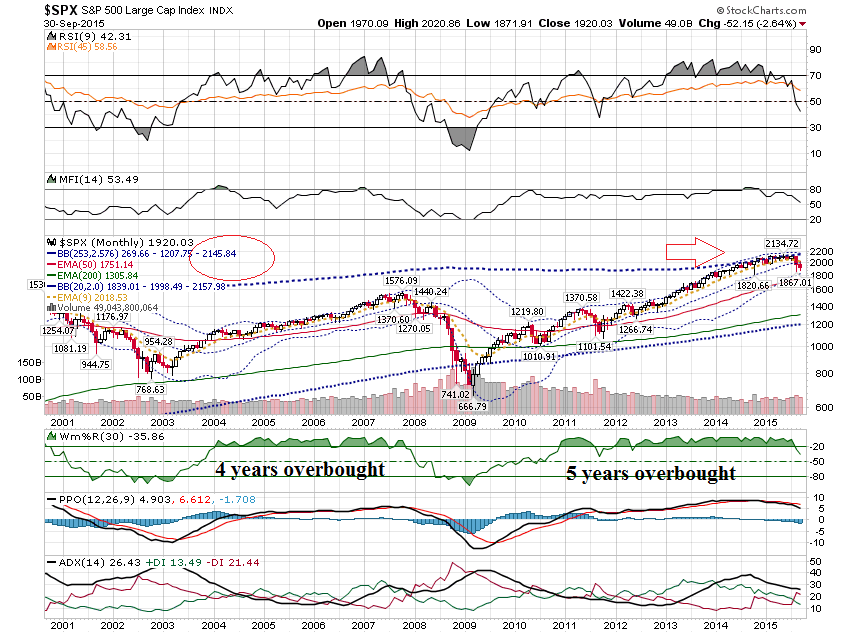 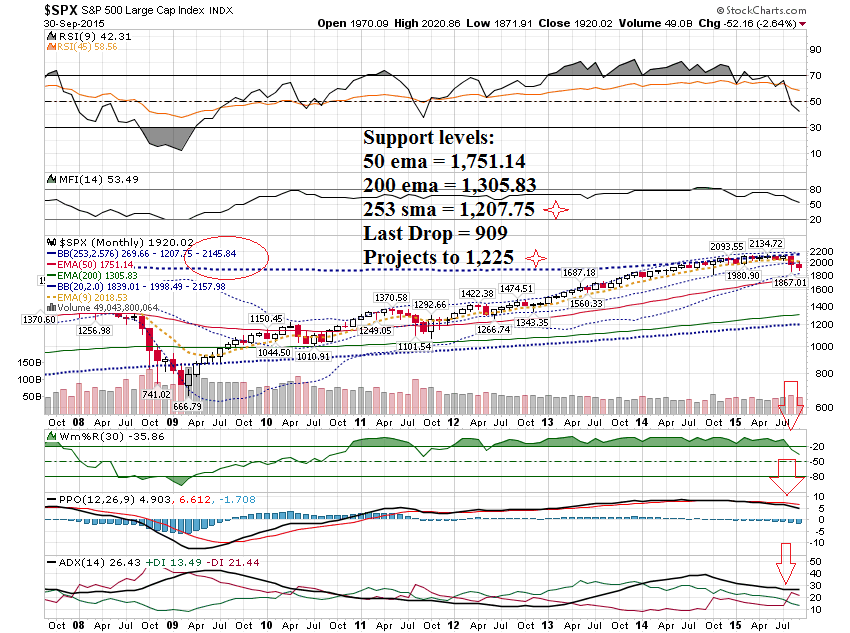 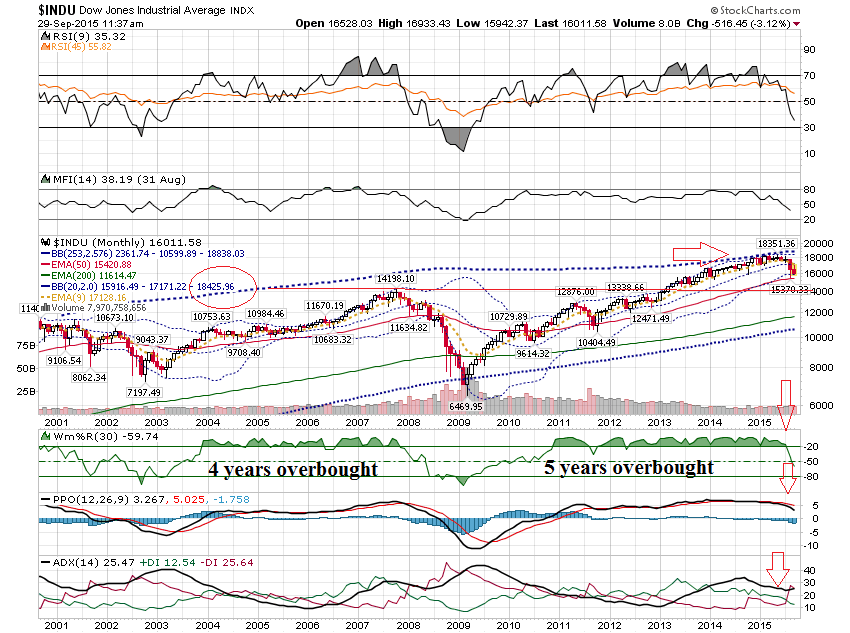 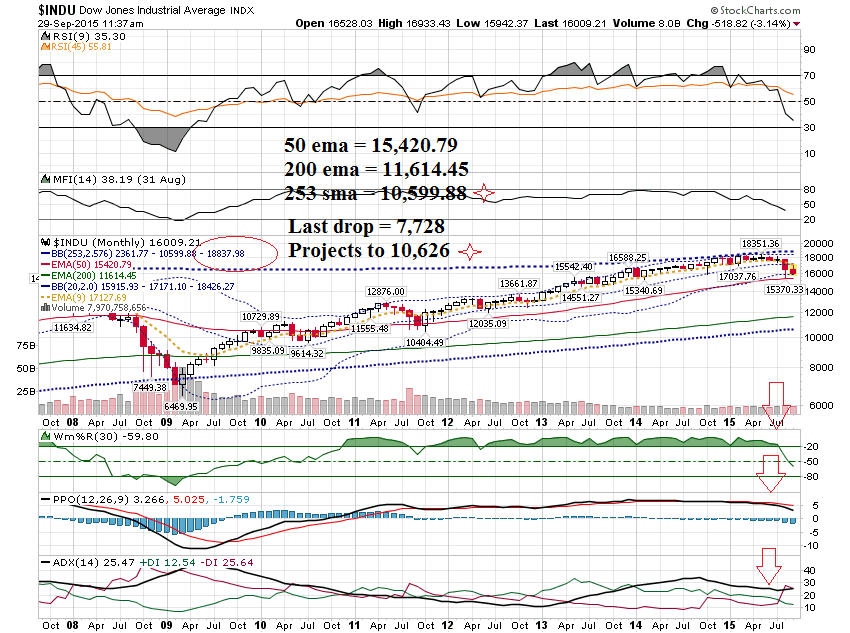 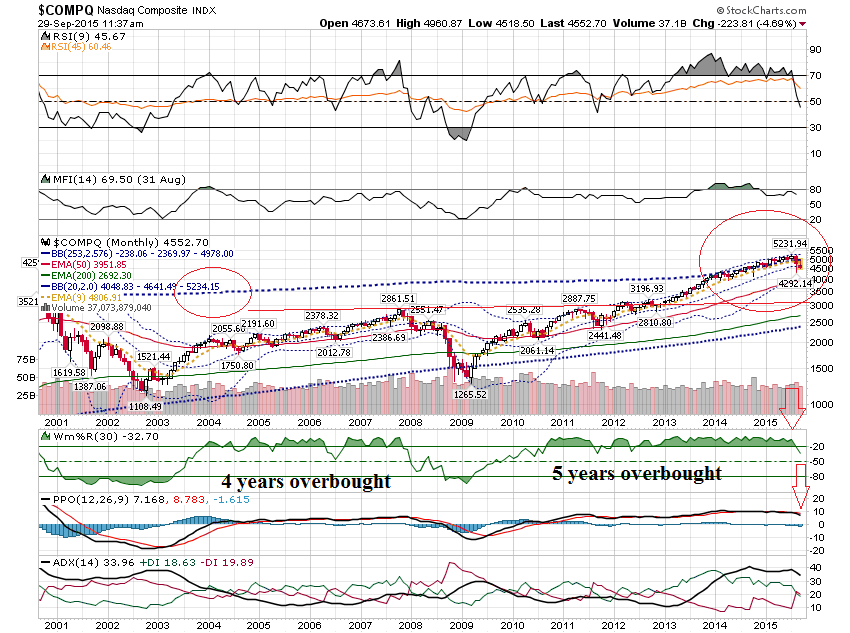 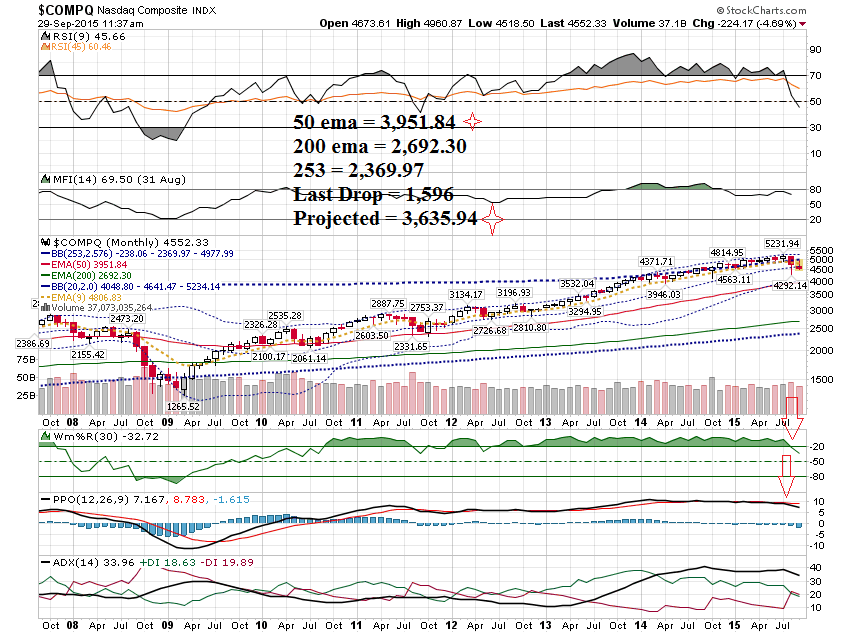 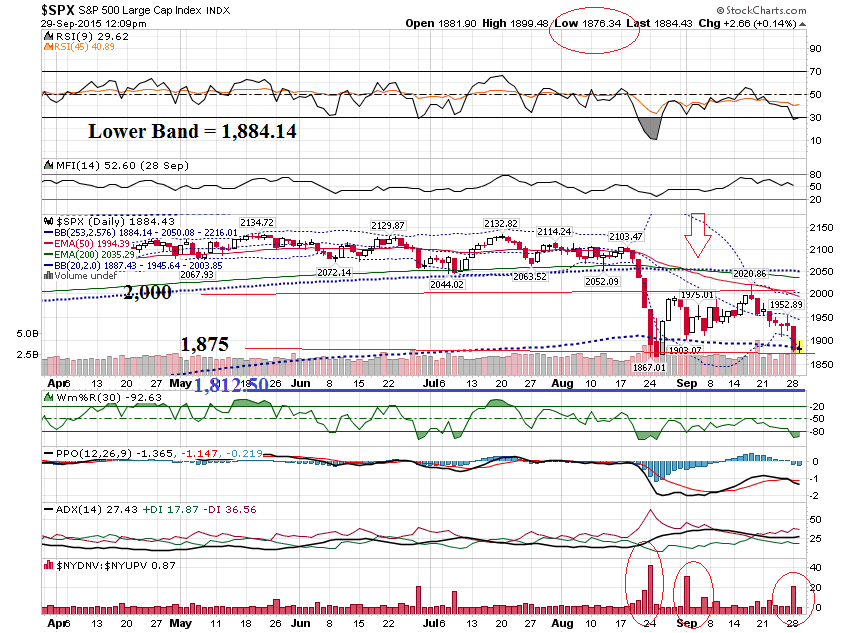 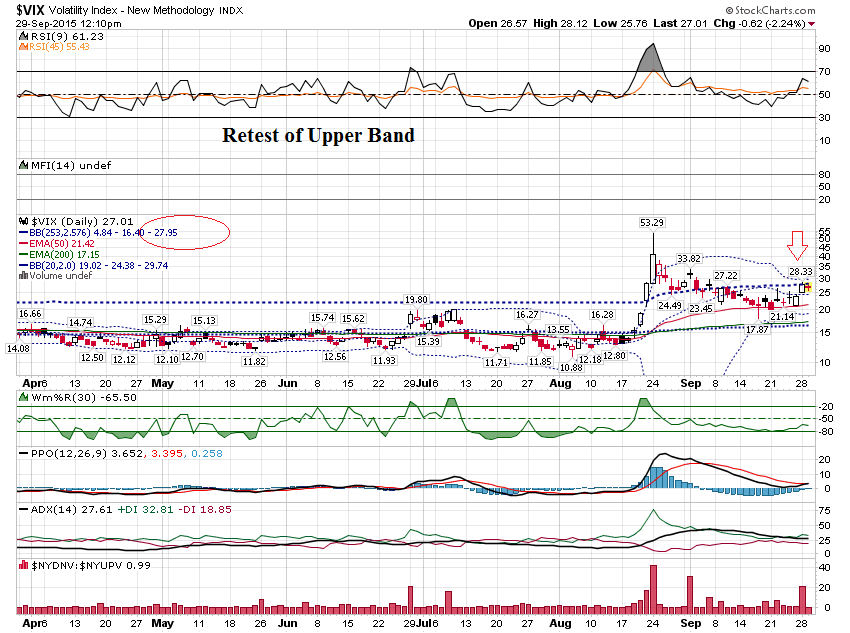 "Credit Suisse: There's a Growing Threat of a Major Top in the S&P 500"Yahoo Finance - September 28, 2015
In the August Special Report, I mentioned thatthe Biotech Sector wasin a bubble.  Let’s take alook at a few of their charts.
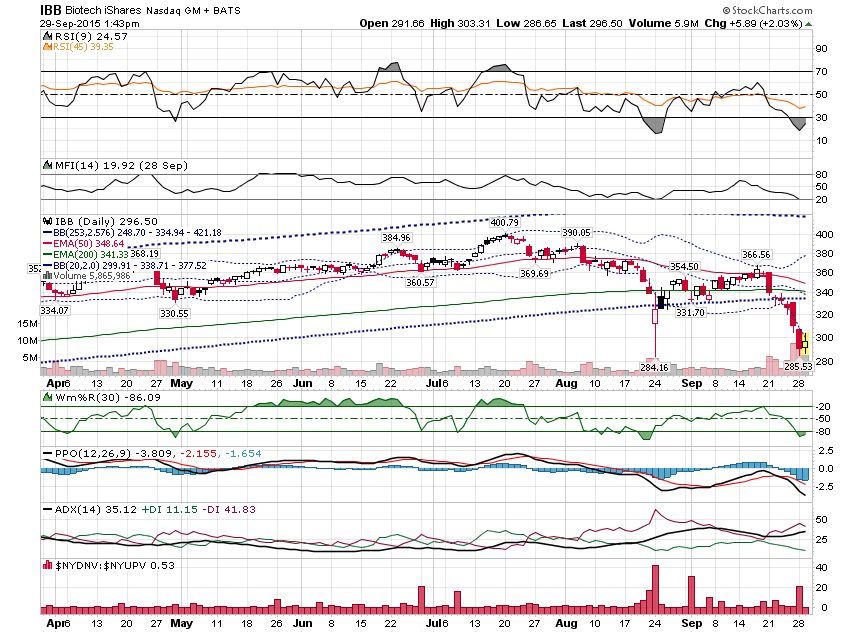 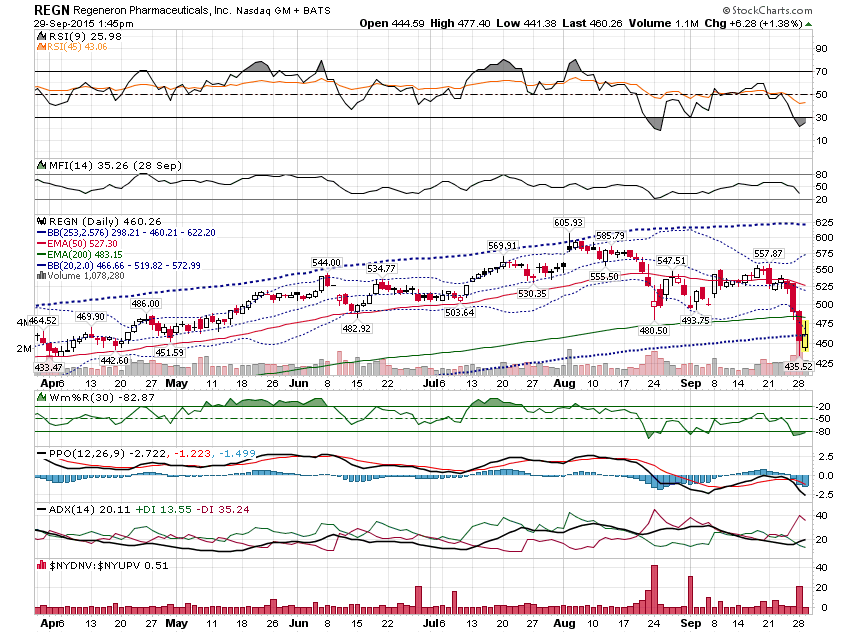 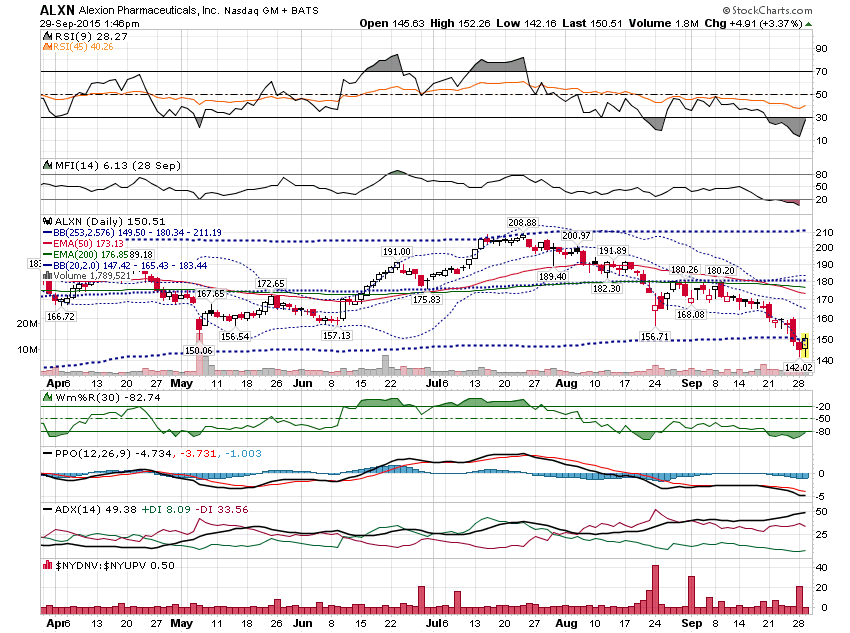 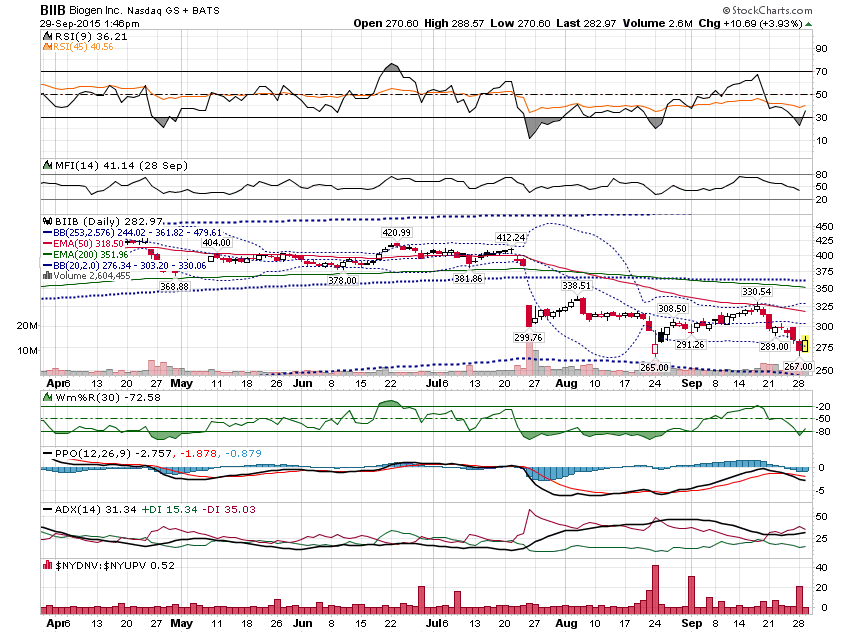 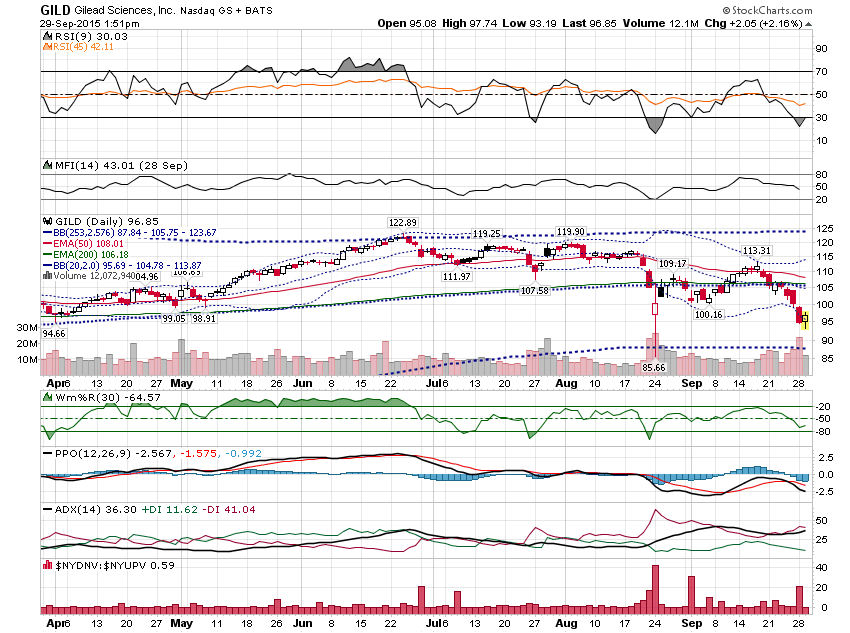 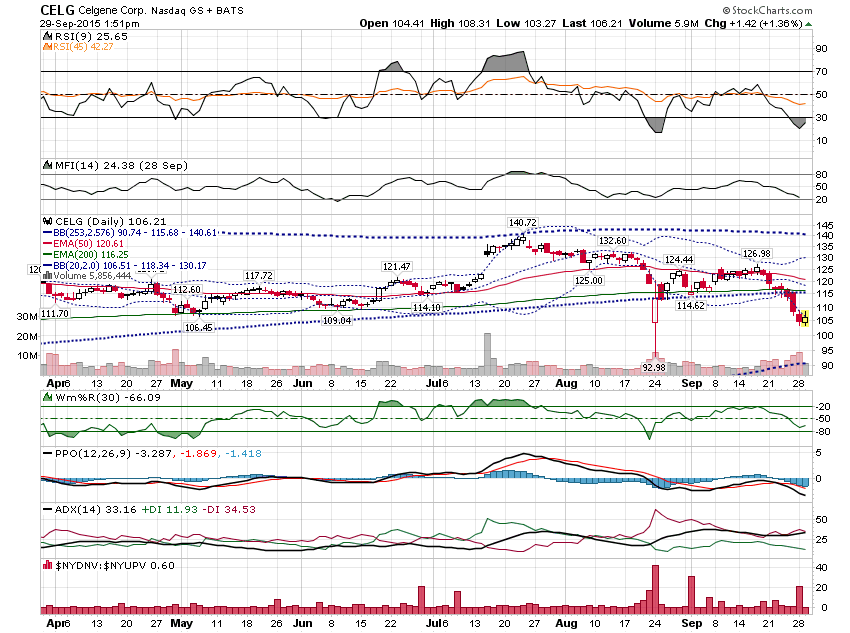 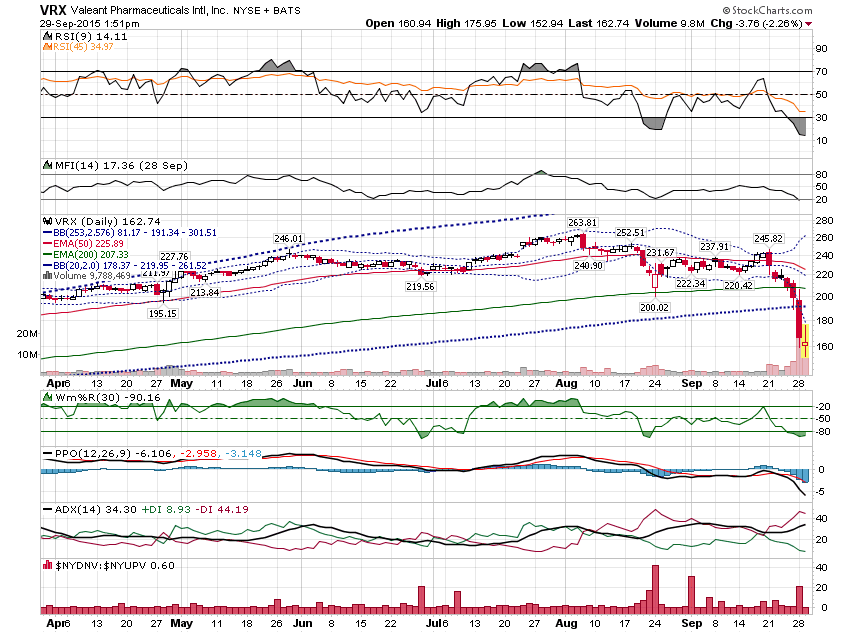 So, what do we do in amarket like this?
Certainly, you want to tradesmaller and take profitsquickly.  Built up cash andwork on your watchlist.
You can also consider tradingoff a shorter timeframe, if youhave the time availability,using thee leverage ofweekly options … especiallyon a Friday.
Before I show that, I mentionedI would show the move that VNRmade in the last 10 minutes on expiration day ….
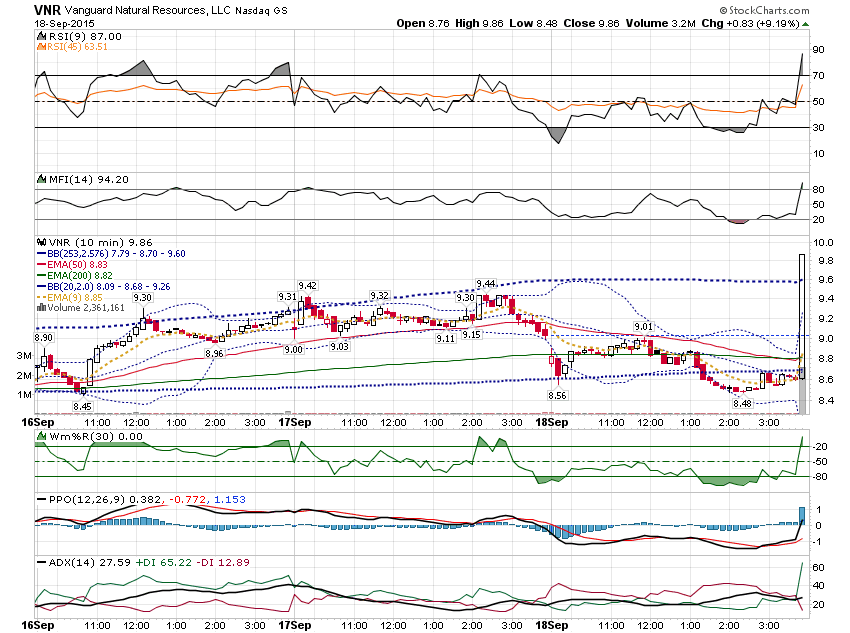 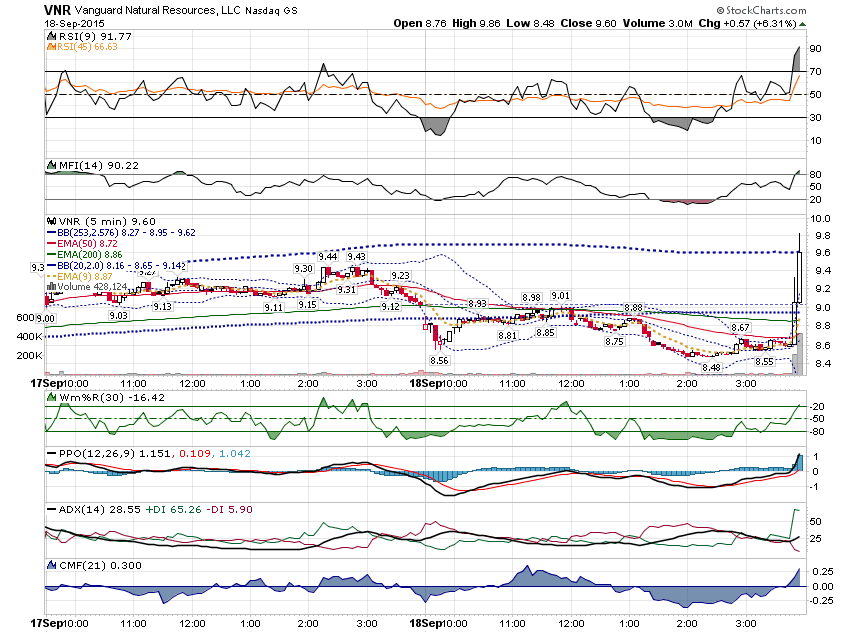 What I like to do is to lookfor stocks where multipletimeframes are in agreement and thenlook to enter off a10 minute overboughtor oversold condition.
For example, the 60 minute,30 minute and 10 minutecharts are in uptrends andyou buy off an oversoldcondition off the 10 minute.
Or the 60 minute, 30 minute,and 10 minute are indowntrends and you Sellan overbought conditionoff the 10 minute.
Let’s look at some examplesfrom last Friday’sweekly expiration day …
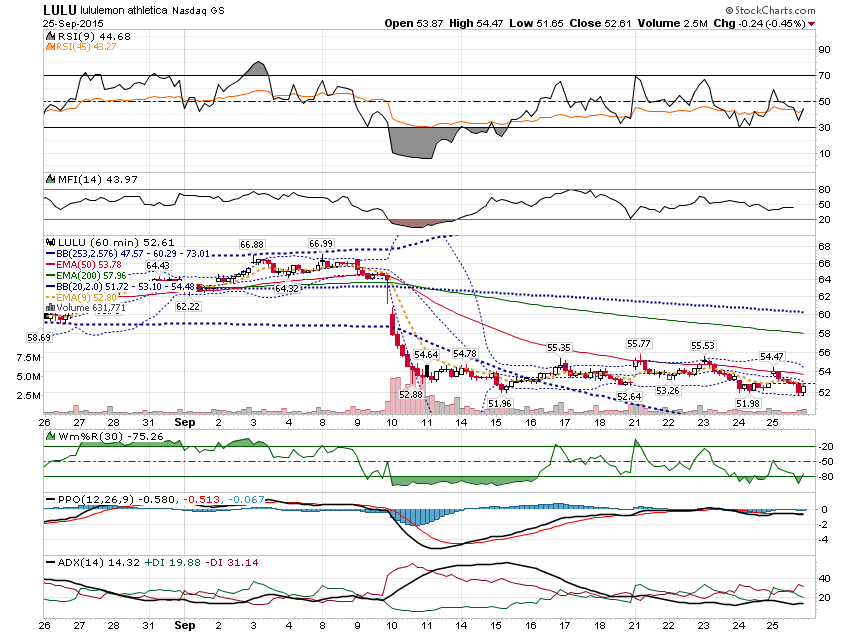 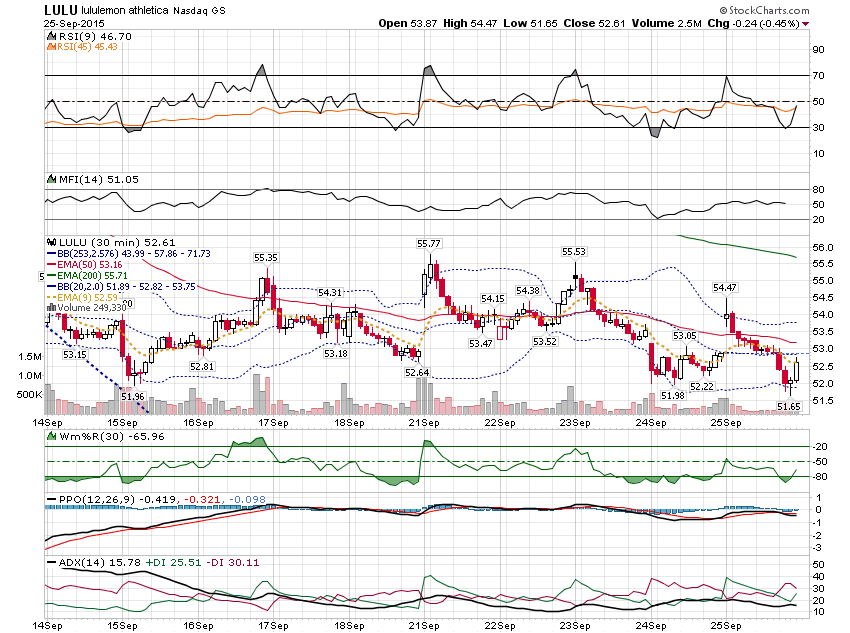 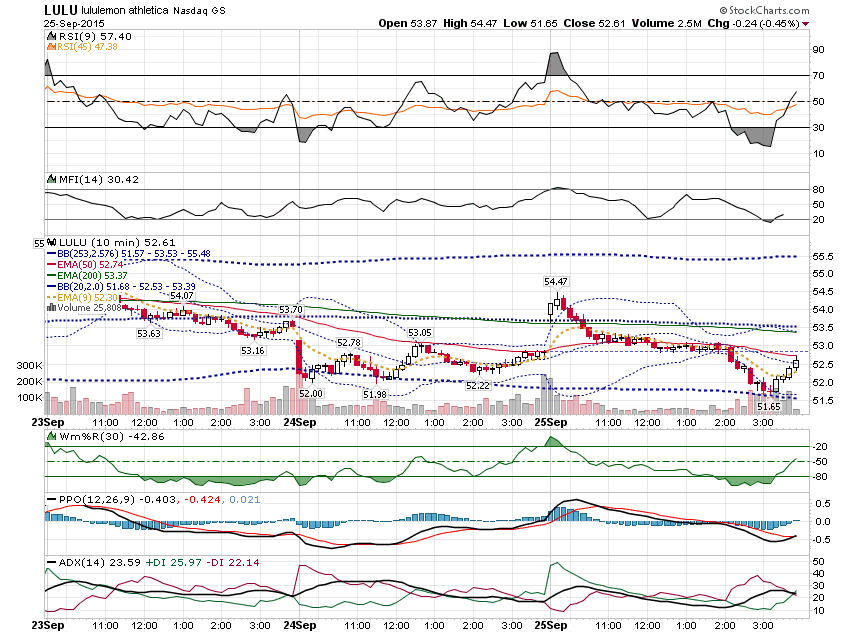 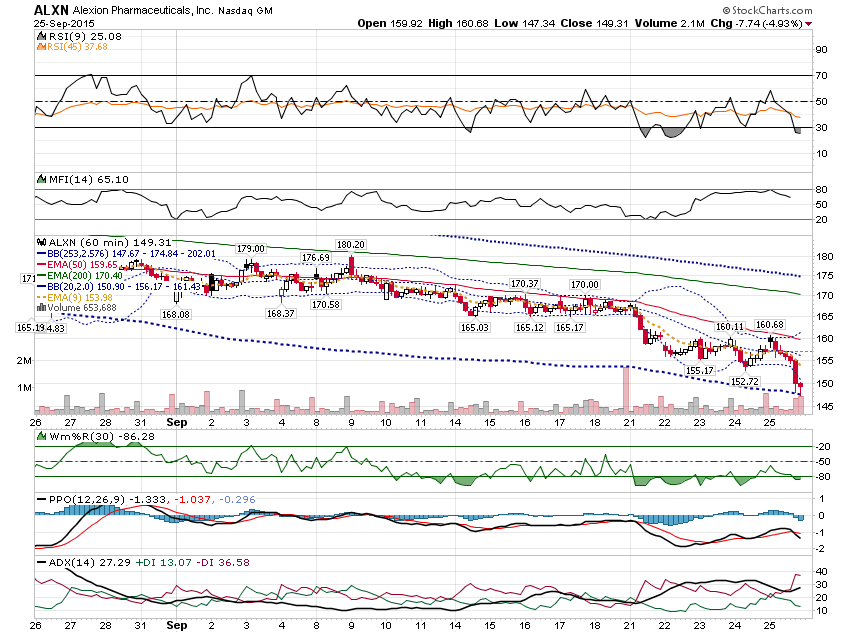 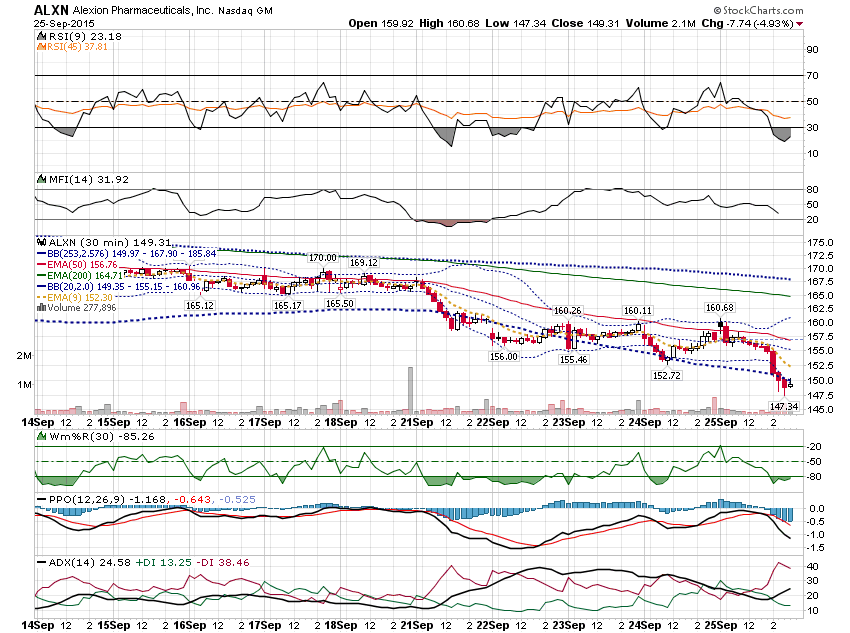 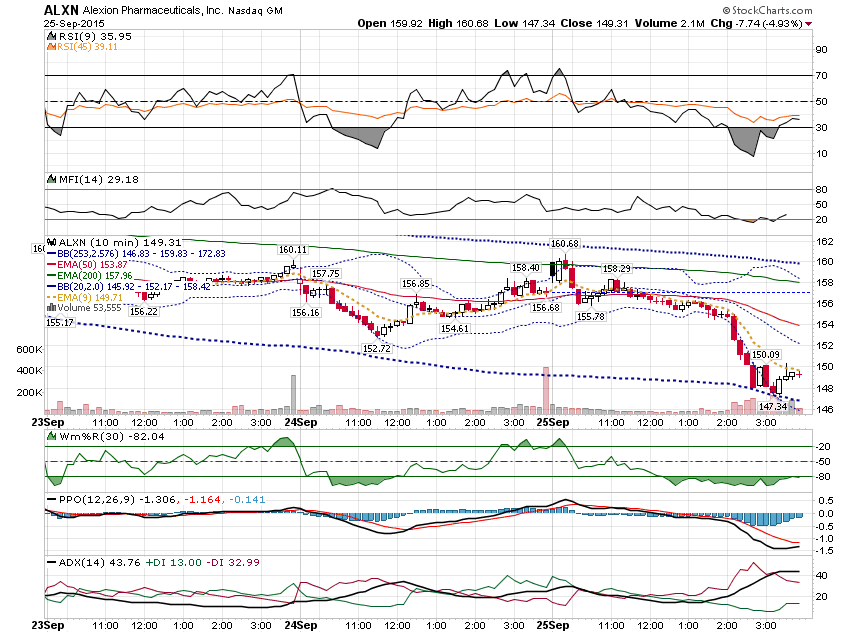 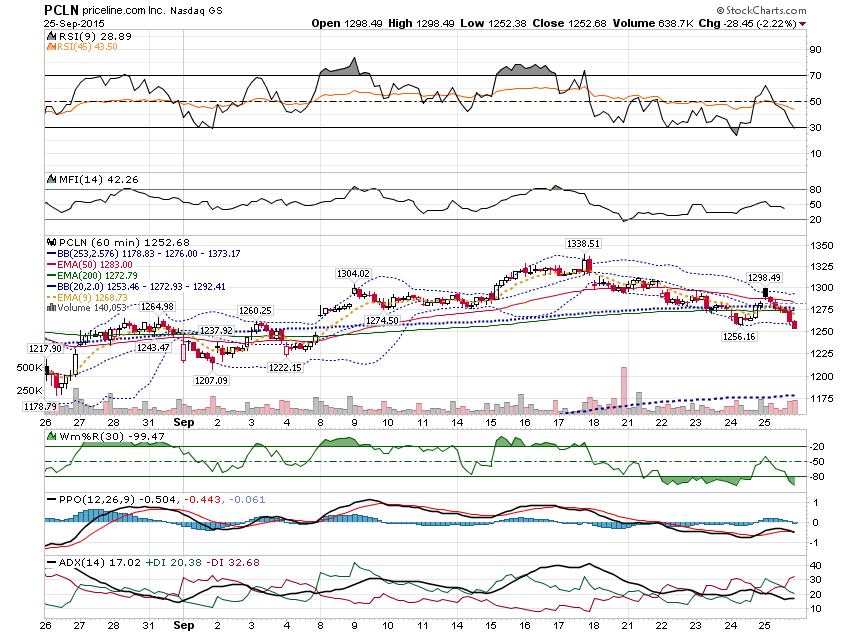 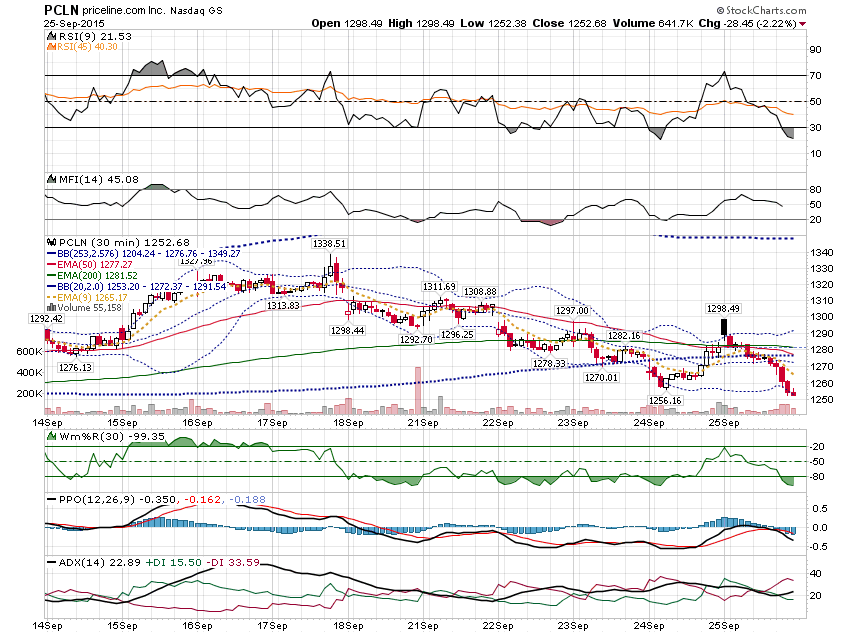 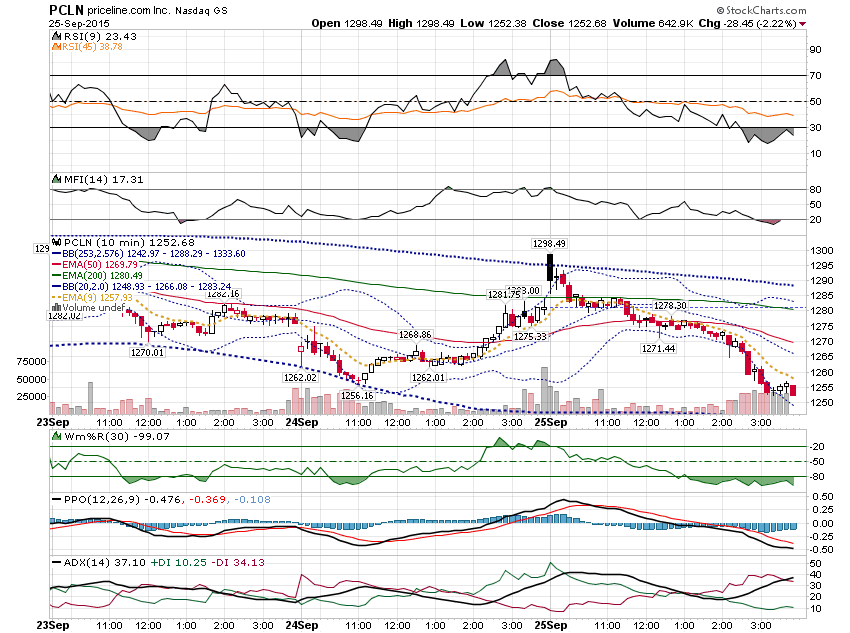 PCLN weekly $1,270 put$1.50 to $18Intraday
Let’s look at 3 marketsfrom last Friday – 10/2
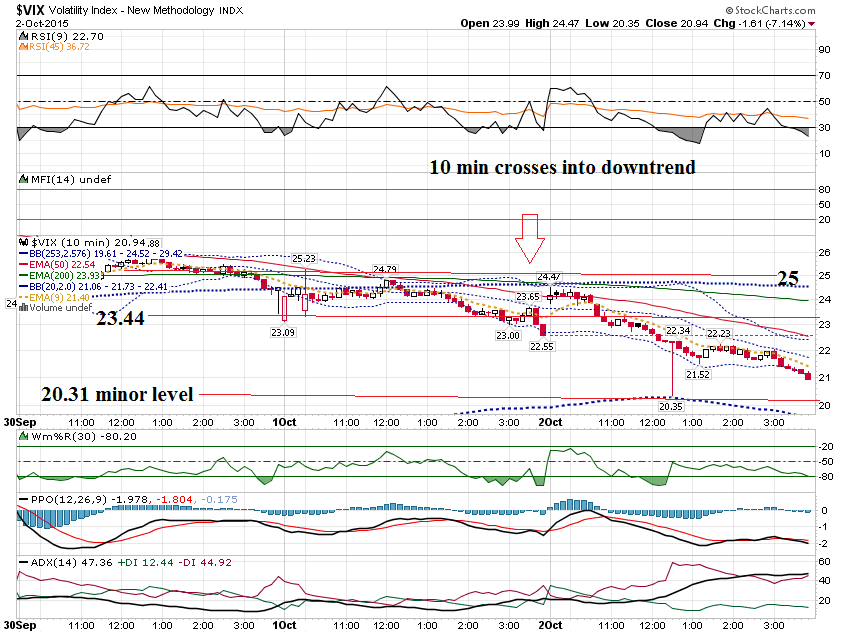 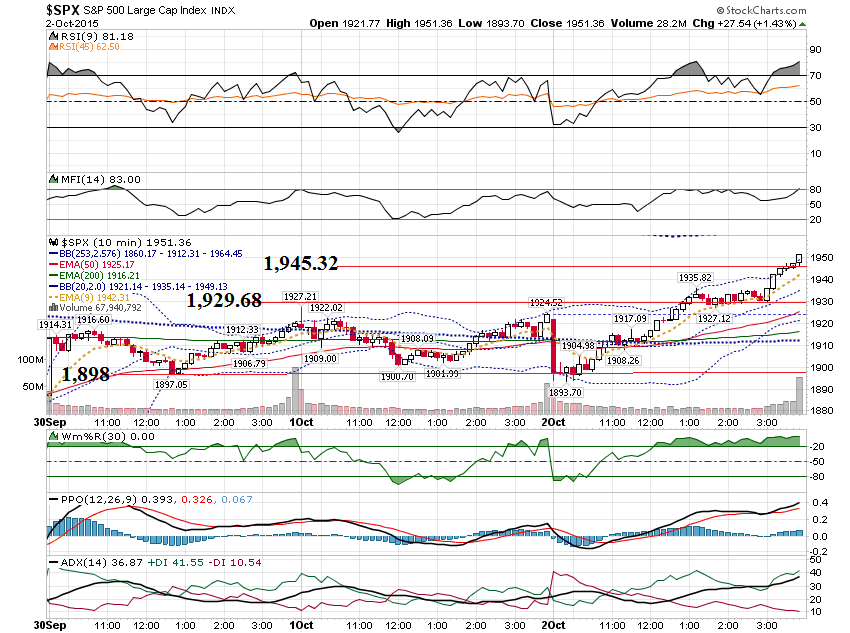 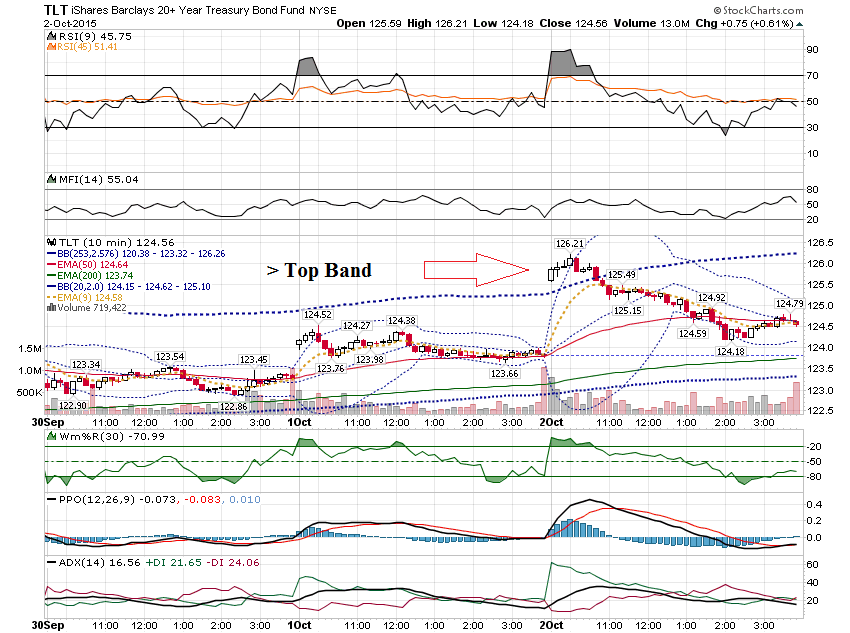 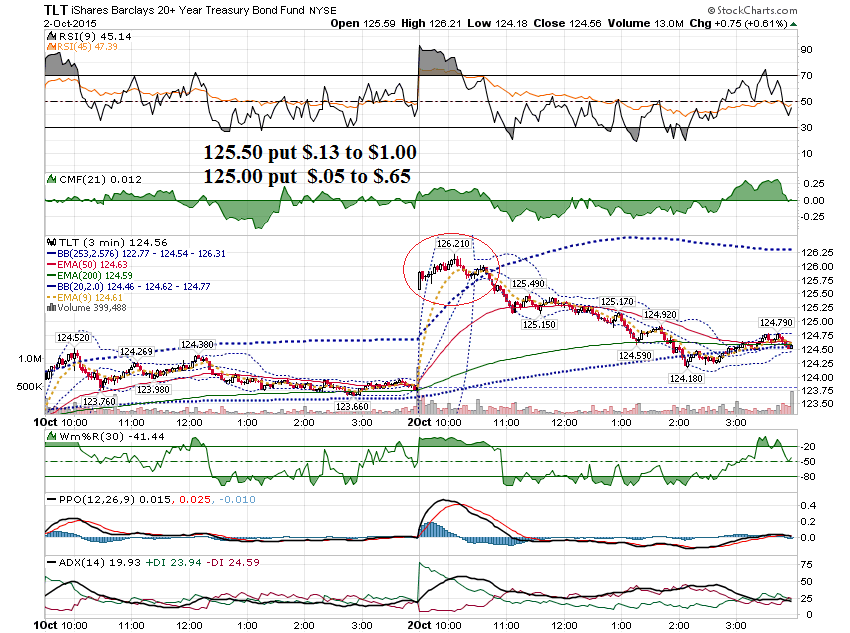 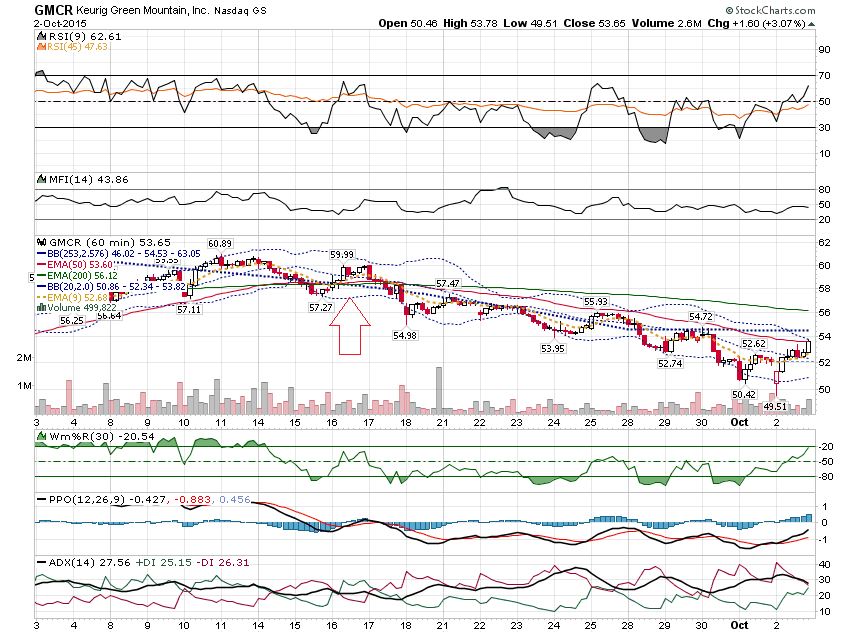 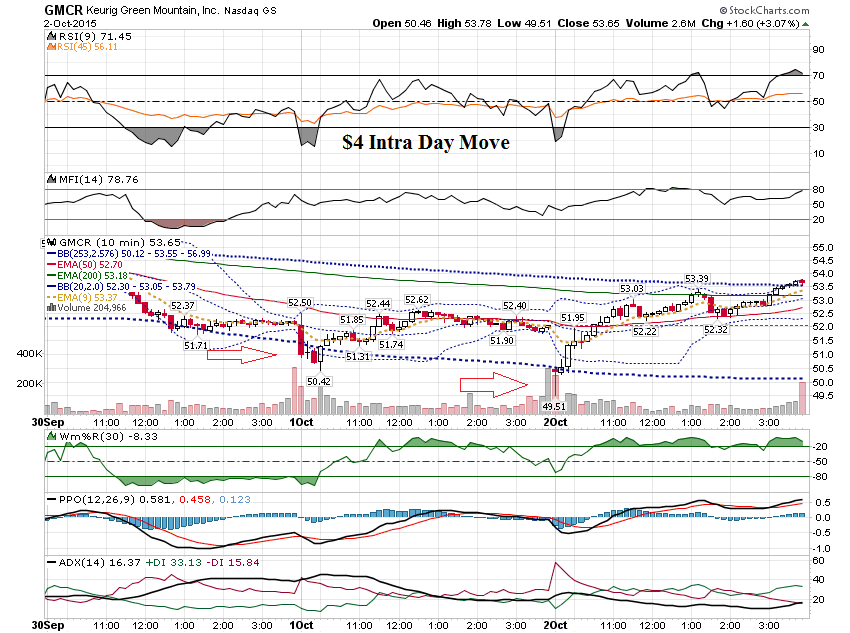 Thanks for watching!Bill DavisMad Day TraderOctober 5, 2015 davismdt@gmail.com